Search for Time-Reversal Invariance Violation in Nuclei
Vladimir Gudkov and Young-Ho Song
University of South Carolina
June 3, 2013
Sakharov Criteria (JETP Lett. 5, 32 (1967))
Particle Physics can produce matter/antimatter asymmetry in 
	the early universe IF there is:
Baryon Number Violation
CP & C violation                                  TRIV
Departure from Thermal Equilibrium
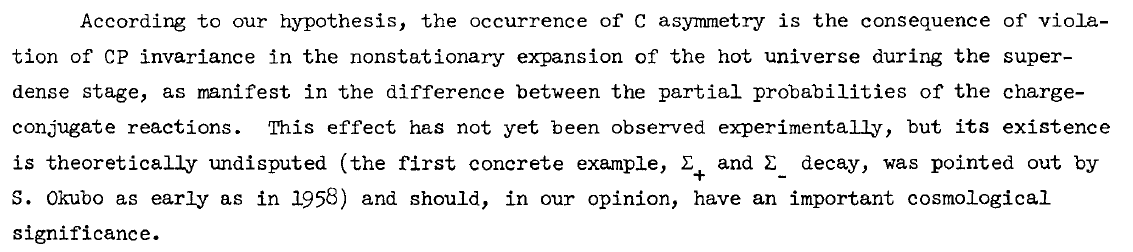 Motivation
CPT → CP ~ T
   independent test (for the case of   suppression/cancelation)

CPT-violation: 
   T and CP are “independent”
   problems with the standard field theory → even less trusted relations between different processes 

Search for New Physics
   independent test (for the case of   suppression/cancelation)


High Intensity Neutron Facilities
   SNS in Oak Ridge, JSNS at J-PARC,  ESS in Lund
TRIV effects in nuclei
Is it unambiguous test?
(no FSI)

Could they be reliably calculated?
(calculations of relative values)

How they are related to EDMs?
(discovery potential)
Neutron EDM
L. Landau, Nucl.Phys. 3, 127 (1957).
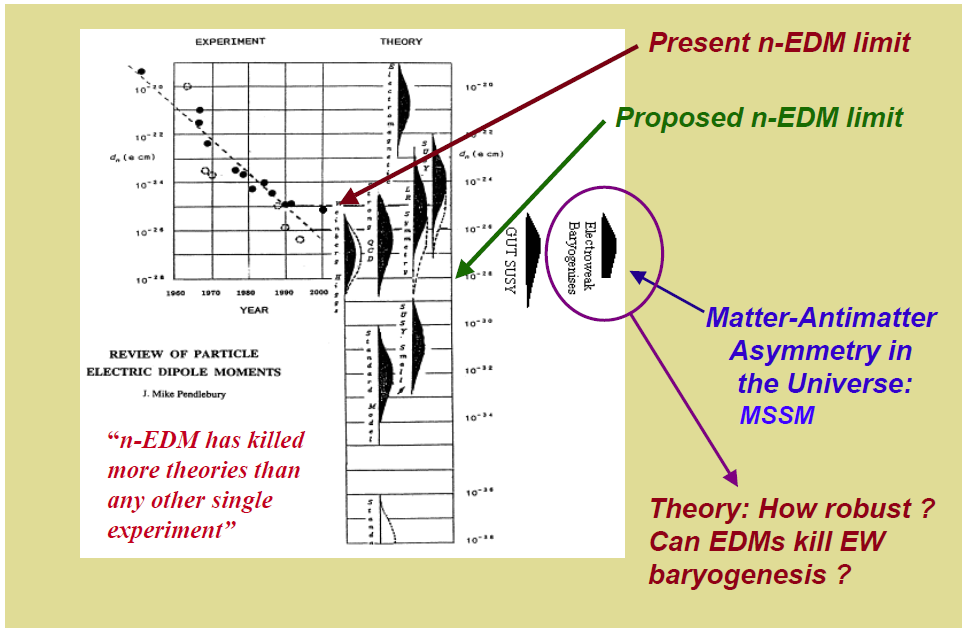 Slide courtesy of M. Ramsey-Musolf
T-Reversal Invariance
Detailed Balance Principle (DBP):
PV (First order effects)
FSI:
TRIV effects in nuclei
Is it unambiguous test? – YES! (no FSI)

Could they be reliably calculated?
(calculations of relative values)

How they are related to EDMs?
   (discovery potential)
Neutron transmission (= “EDM quality”)
P- and T-violation:                                     P.K. Kabir, PR D25, (1982) 2013                      
                                                                                                                                                                                                    L.. Stodolsky, N.P. B197 (1982) 213
                                                                                                                                                                                                          
T-violation:
       (for 2 MeV, on 165Ho: <5∙10-3,     J. E. Koster, 1991) 

P-violation:
Enhanced of about 106 





O. P. Sushkov and V. V. Flambaum, JETP Pisma 32 (1980) 377
V. E. Bunakov and V.G., Z. Phys. A303 (1981) 285
TVPV potential P. Herczeg (1966)
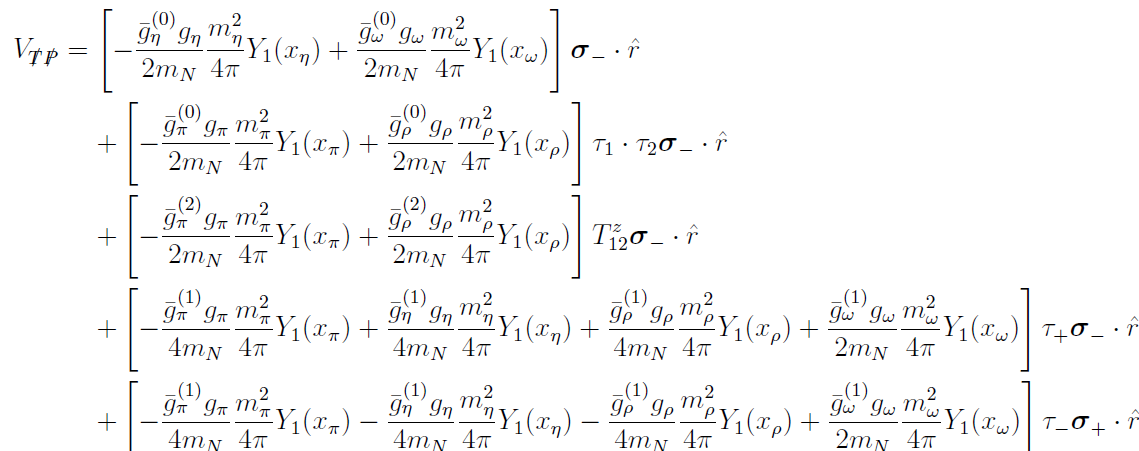 Y.-H. Song, R. Lazauskas  and V. G, Phys. Rev. C83, 065503 (2011).
TVPV n-D
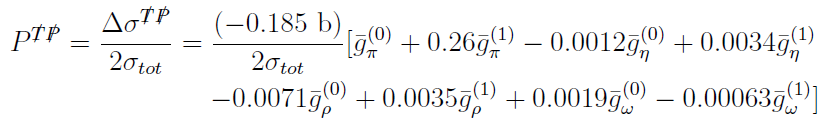 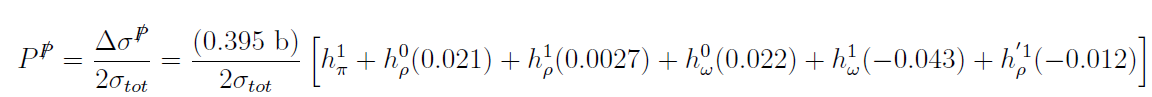 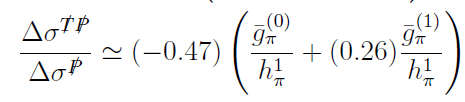 Y.-H. Song, R. Lazauskas  and V. G., Phys. Rev. C83, 065503 (2011).
Enhancements:
“Strong” structure
P-violation:


Enhanced of about ~106

 
O. P. Sushkov and V. V. Flambaum, JETP Pisma 32 (1980) 377
V. E. Bunakov and V.G., Z. Phys. A303 (1981) 285
“Weak” structure
P- and T-violation in Neutron transmission
n
n
n
n
p
s
s
X
W
V. E. Bunakov and V.G., Z. Phys. A308 (1982) 363
V.G., Phys. Lett.B243 (1990) 319
Nuclear dependent factor
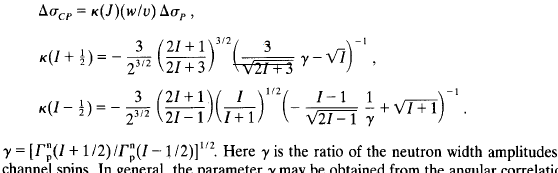 Theoretical predictions
TRIV effects in nuclei
Is it unambiguous test? – YES! (no FSI)

Could they be reliably calculated? – YES! 
(calculations of relative values)

How they are related to EDMs?
(discovery potential)
EDM limits
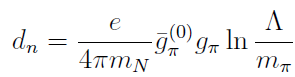 M. Pospelov and A. Ritz (2005)
V. Dmitriev and I. Khriplovich (2004)
EDMs:
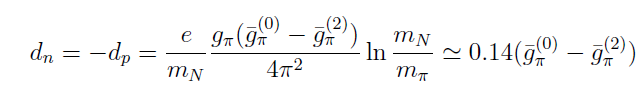 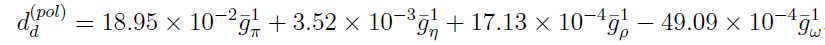 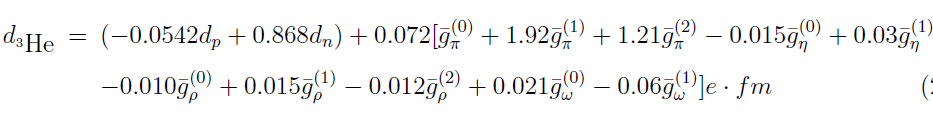 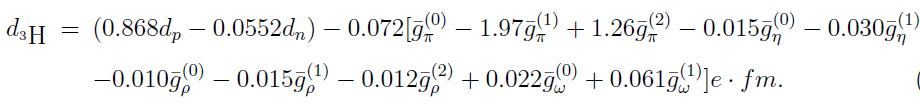 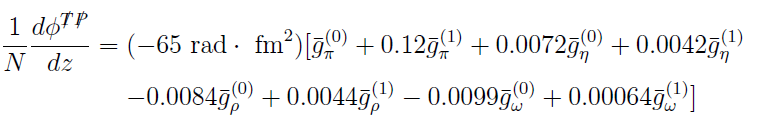 TRIV:
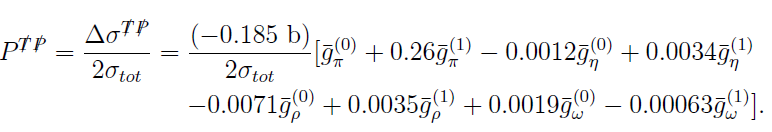 Y.-H. Song, R. Lazauskas  and V. G., Phys. Rev. C83, 065503 (2011); and arXiv:1211.3762 (2012)
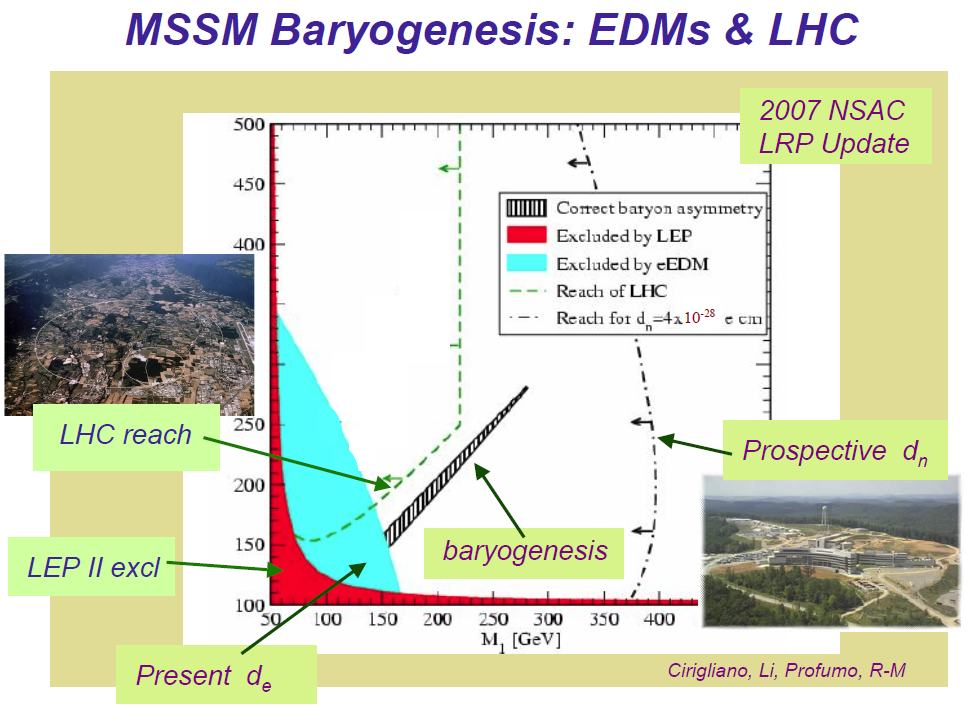 Slide courtesy of M. Ramsey-Musolf
Conclusions
No FSI = like “EDM”
Reasonably simple theoretical description
A possibility for an additional enhancement
Sensitive to a variety of TRIV couplings
New facilities with high neutron fluxes

The possibility to improve limits on TRIV
(or to discover new physics) by 102 - 104